TEAN 2010“The Importance of Education”
Friday 21st May
Glasgow Caledonian University
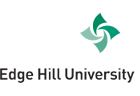 Edge Hill University
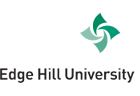 Dawne Bell
	Senior Lecturer in Design and Technology,
	PGCE (Flexible) Design and Technology Course Leader

David Wooff
	Senior Lecturer in Design and Technology,
	B.Sc (Hons) Design and Technology (with QTS) Course Leader

Christopher Hughes
	Independent Consultant
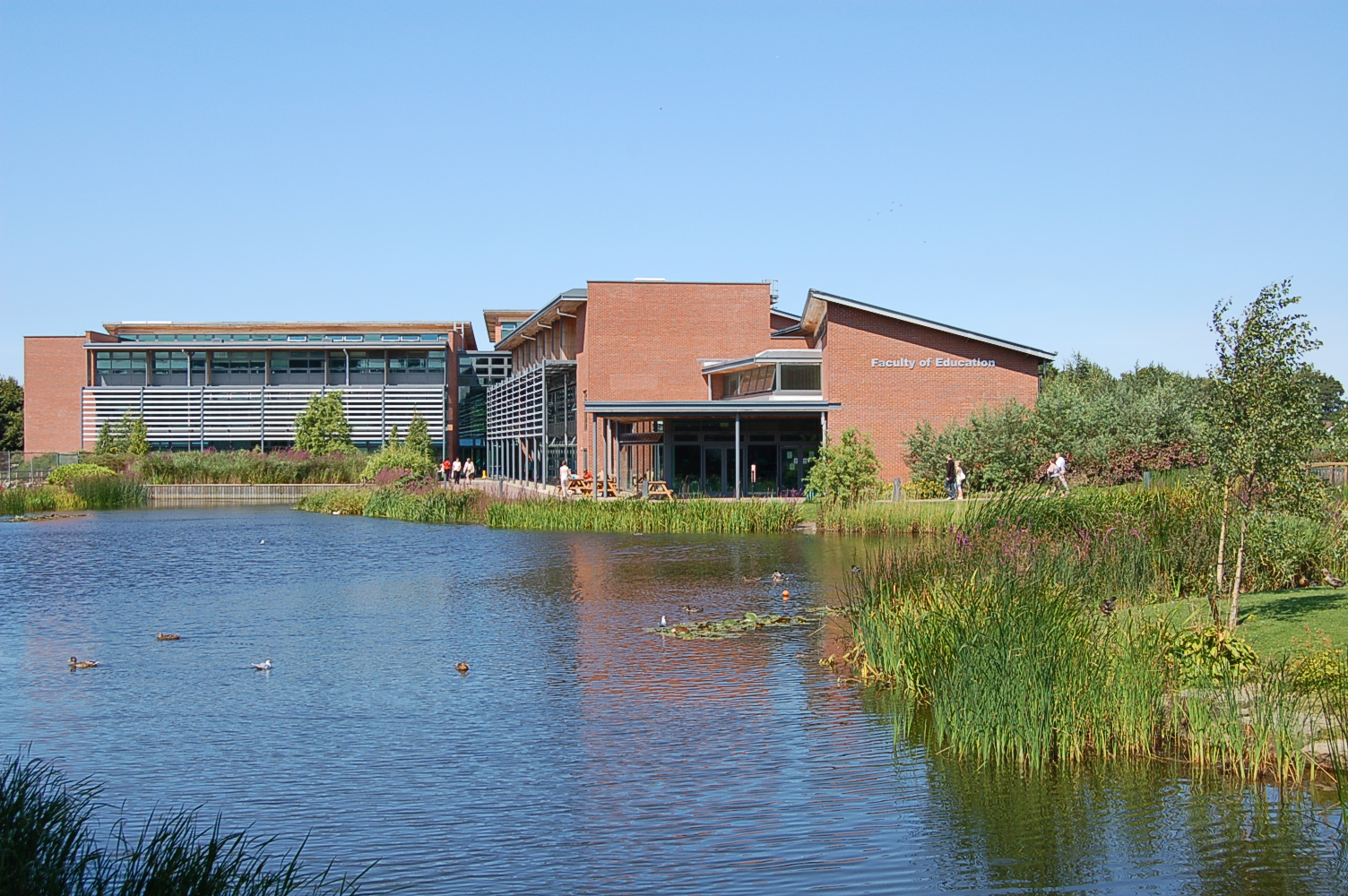 MTL
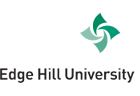 The Masters in Teaching and Learning (MTL) grew out of the 
recommendations of the McKinsey report (2007); How the 
World’s Best Performing School Systems Come Out on Top.

"Our aim is that every teacher over time should have the new 
masters in teaching and learning. It will raise the status of 
teachers and ensure that they get the recognition that they 
deserve."
Ed Balls
Speaking at the Association of 
School and College Leaders' (ASCL) conference, Brighton
 (Source Education Guardian Friday 7 March 2008)
MTL
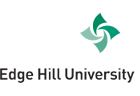 Edge Hill is one of eight universities working with local 
authorities and schools to deliver the MTL in the North 
West of England where all Newly Qualified Teachers (NQT) in maintained schools (who took up teaching posts in 
September 2009) are eligible to sign up for the first 
programme. 

Our interest in MTL originates from our involvement 
with the programme and from the perspective of our 
work in Initial Teacher Training (ITT).
MTL
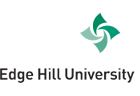 In this format the MTL is a three-year, classroom based 
programme, the first phase of which is being offered to 
NQT’s. 

MTL is also available to NQTs in “national challenge” schools across the country (those with sub 30% five A* to C grades including Maths and English at GCSE level) - prior to the general election it was the then government’s aim to roll out MTL nationally in 2012.
About the roundtable
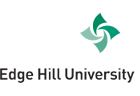 The session will be 30 minutes in duration.
We aim to provide an opportunity for all participants to  share their perspectives on MTL and explain what they hope to gain from attendance at the session.
Our role is to steer the discussion to help ensure everyone has the opportunity to contribute to the session.
We will note key points and salient issues in the discussion and share these with delegates via the TEAN website.
What next?
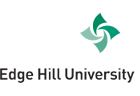 Share contact details.
Publish key points from this session on the TEAN website .
Create a ‘notice board’ area for participants of this workshop (and other interested parties) to feed forward their questions, queries and experiences of MTL.
Thank you
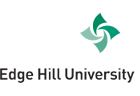 Dawne Bell 
belld@edgehill.ac.uk 

David Wooff 
wooffd@edgehill.ac.uk

Christopher Hughes 
chughes22@fsmail.net